Omgaan met ouders/verzorgers
Pedagogiek 4
PW/GPM cohort 20
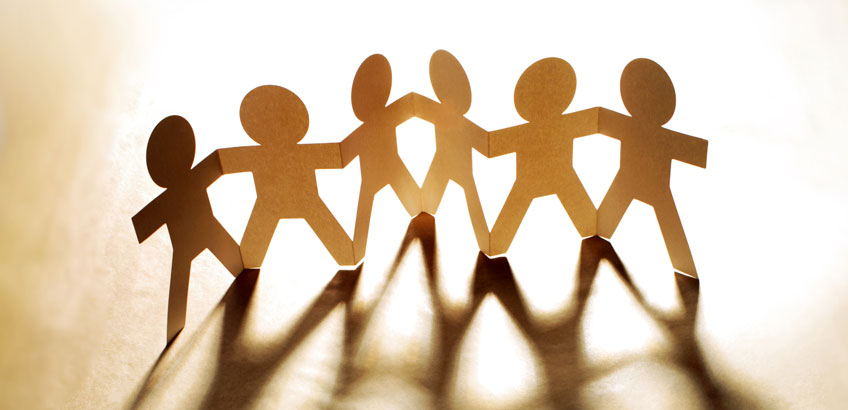 Inhoud
1. Contact maken ​
​2. Gesprekken voeren met ouders / ouders met taalbarrière 
3. Gesprek voeren met ouders (overdracht, tactvol/moeilijk)
4. Alledaagse gesprekken Gespreksvormen/-vaardigheden
5. Gespreksvormen/gespreksvaardigheden
​6. Interculturele communicatie
7. Assertiviteit 
​8. Conflicten en agressie
[Speaker Notes: Voortgang Roos]
Doelen
Je verdiept je in verschillende gesprekstypes en technieken
Je oefent gesprekstechnieken
Je onderzoekt je eigen sociale vaardigheden in relatie tot de BPV
Je kunt benoemen hoe je communiceert en omgaat met ouders in dagelijkse en bijzondere situaties
[Speaker Notes: Voortgang Roos]
BOEKEN
Traject Welzijn pedagogisch werk: Communicatie PW theorieboek niveau 3 en 4
Traject Welzijn: Gespecialiseerd pedagogisch medewerker niveau 4 (voor opleiding GPM)
Stichting BKK: Pedagogisch kader kinderopvang 0-4:  http://www.stichtingbkk.nl/images/Boek_peka_kindercentra_0-4.pdf 
Pedagogisch kader kindcentra 4 -13 jaar:  http://www.stichtingbkk.nl/images/Boek_peka_kindercentra_4-13.pdf
Toetsing
BPV-opdracht gesprekken voeren met ouders

Nodig voor examen D
BPV opdracht
[Speaker Notes: Inhoud: 
Dit is een vervolg op de formatieve toetsing uit het eerste leerjaar waarin je een eenvoudig gesprek hebt gevoerd. 
 
Bij deze toetsing laat je zien dat je de theorie van gesprekken voeren toepast in de BPV.
Het gespreksniveau is complex(er). Dat betekent dat je bewust een bepaald gesprekstype voert met een ouder of een collega. 
 
Het hoeft nog niet op het niveau van een beginnende beroepsbeoefenaar te zijn, maar het mag ook geen praatje in de wandelgangen zijn. Met deze toetsing bewijs je dat je in staat bent om een formeel gesprek te voeren.
 
Je kunt kiezen uit:
Een informatief gesprek, waarbij je informatie geeft of informatie inwint/verzamelt
Een helpend gesprek, waarbij je een ander helpt met zijn/haar probleem
Een slechtnieuwsgesprek, waarbij je slecht nieuws vertelt.
 
Het gesprek voor je met een ouder of een vervangende ouder. Als alternatief mag je ook een gesprek met een collega voeren.
 
Voorbereiden 
Lees Thema 3 ‘gesprekstechnieken’ uit je boek Pedagogisch klimaat PW
Stem met je werkbegeleider af met wie je een gesprek gaat voeren en welk type gesprek dit wordt.
Bereidt je gesprek voor. Verdiep je in de theorie van door jou gekozen type gesprek. Schrijf op wat je in de verschillende gespreksfasen aan bond wilt laten komen.
Laat je voorbereiding zien aan je werkbegeleider en vraag toestemming om het gesprek te mogen voeren.
 
Uitvoeren
Voer het gesprek (de werkbegeleider observeert, dit mag dichtbij of op een afstand)
 
Afronding
Je schrijft een verantwoordingsverslag waarin je de volgende vragen beantwoordt:
Welke gespreksvorm heb je gebruikt en waaruit blijkt dat?
Wat is het doel van het gesprek?
Hoe zijn de fasen van het gesprek verlopen?
Hoe ging het met de luister-, vraag vaardigheden? Je verbale en non-verbale gedrag? En de algemene aandachtspunten? 
Hoe heb je het gesprek afgerond?
In hoeverre heb je je aan de gespreksstructuur en gespreksdoel gehouden?
Welke leer-, aandachtspunten heb je op het gebied van gesprekken voeren voor een volgend gesprek of voor je examen? Wat ga je volgende keer anders of beter willen doen en hoe?
Laat de beoordeling invullen.
Lever de beoordeling in op school bij de vakdocent voor registratie.
Je kunt een onvoldoende/voldoende of een goed krijgen]